الجهاز السمعي وأهميته
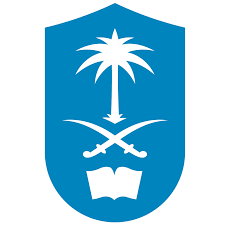 المحاضرة الثالثة
عناصر المحاضرة
حاسة السمع
وهب الله الإنسان مجموعة من الحواس منها حاسة السمع والبصر والشم والتذوق واللمس، ولابد من وجود تعاون بين هذه الحواس حتى يمكن للإنسان الاستمرار في حياته
3
حاسة السمع
قال تعالى: وَاللَّهُ أَخْرَجَكُم مِّن بُطُونِ أُمَّهَاتِكُمْ لَا تَعْلَمُونَ شَيْئًا وَجَعَلَ لَكُمُ السَّمْعَ وَالْأَبْصَارَ وَالْأَفْئِدَةَ ۙ لَعَلَّكُمْ تَشْكُرُونَ (78) سورة النحل
وقال تعالى: وَجَعَلَ لَكُمُ السَّمْعَ وَالْأَبْصَارَ وَالْأَفْئِدَةَ ۚ قَلِيلًا مَّا تَشْكُرُونَ (9) سورة السجدة
 وقال الله تعالى: إِنَّ السَّمْعَ وَالْبَصَرَ وَالْفُؤَادَ كُلُّ أُولَٰئِكَ كَانَ عَنْهُ مَسْئُولًا (36) سورة الاسراء
4
متى وكيف تعمل حاسة السمع؟
مما يلاحظ أن حاسة السمع تعمل :
في ظل ظروف مختلفة 
لا تتوقف عن العمل ليلا أو نهارا
تحقيق عملية الاتصال الجيد
5
أهمية السمع في حياة الانسان
من خلال السمع يكون الفرد قادرا على تعلم اللغة والكلام وتبادل الحديث .
تساعد الفرد على التفاهم والتفاعل مع الاخرين .
تحديد أماكن الاشياء من حيث بعدها دون الحاجه للرؤية .
تساعد الفرد على معرفة المخاطر الموجودة في البيئة فتدفعه الي تجنبها .
6
تركيب جهاز السمع
7
تابع تركيب جهاز السمع
الأذن الخارجية
الأذن الوسطى
الأذن الداخلية
8
تابع تركيب جهاز السمع
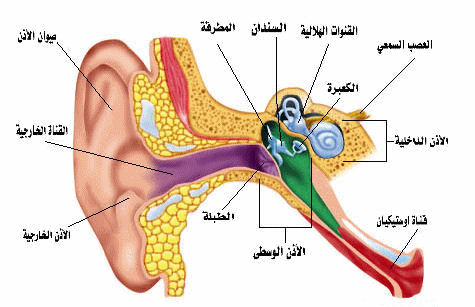 9
تابع تركيب جهاز السمع
الأجزاء التي يمكن رؤيتها من الأذن هي صيوان الأذن والجزء الخارجي من القناة السمعية اما بقية اجزاء الاذن الاخرى فتقع داخل الاذن
10
أجزاء الأذن
الأذن الخارجية
الصيوان: يتكون من غضروف مغطى بطبقة من الجلد، الصيوان ليس مهماً إلى درجة كبيرة . 
وظيفتها: التقاط الموجات التوصية وتوصيلها للأذن الوسطى وذلك عبر القناة السمعية.

القناة السمعية الخارجية: طولها 2.5 سم تحتوى على الشعيرات الكثيفة وتفرز مادة شمعية.
وظيفتها: تجميع الموجات الصوتية وتوصيلها إلى غشاء طبلة الأذن
11
تابع أجزاء الأذن
الأذن الوسطى
غشاء طبلة الأذن: تكون رقيقة إلى درجة التي تكون شفافة.
وظيفتها: استقبال الموجات الصوتية من القناة السمعية الى طبلة الاذن فيحصل اهتزازات في الطبلة لتصل إلى الأذن الداخلية

العظيمات السمعية: تسمى المطرقة والسندان والركاب لأنها تشبه في شكلها هذه الأشياء.
وظيفتها: وهي مرتبطة بحيث تنقل الذبذبات من الغشاء إلى القوقعة.
12
تابع أجزاء الأذن
الأذن الداخلية
القوقعة: تسمى كذلك بسبب مشابهتها للقواقع
 وظيفتها: تصل الأصوات إلى القوقعة فتحول هذه الموجات إلى رسائل عصبية إلى العصب السمعي وبعدها تصل للدماغ
13
كيف نسمع
https://www.youtube.com/watch?v=qgdqp-oPb1Q
14
كيف نسمع
تنتقل الاهتزازات بعد تجميعها في صيوان الأذن إلى القناة السمعية ثم إلى غشاء طبلة الأذن فيهتز وتنتقل الاهتزازات عبر العظيمات الثلاث في الاذن الوسطى إلى غشاء الفتحة في القوقعة وهناك تتأثر باقي الأعصاب السمعية التي تنقل هذه الاهتزازات إلى العصب السمعي ثم إلى المخ الذي يميز هذه الأصوات ويحدد اتجاهاتها.
15
الصوت
يتكون الصوت من موجات من التضاغطات والتخلخلات في الهواء.
 وتعتمد حدة الصوت على حجم الموجات.
وتعتمد طبقة الصوت على تردد الموجات.
16
الصوت
تعريف الصوت:
موجات ميكانيكية طولية تنتقل في الأجسام الصلبة والسوائل والغازات ويتذبذب فيها الجسميات في اتجاه حركة الموجة.

 الأصوات لا ينتقل في الفراغ والهواء ضروري لإنتاج الصوت.
17
تابع الصوت
تختلف حساسية اذن الإنسان باختلاف درجة ذبذبة الصوت
كلما انخفض التردد يكون الصوت غليظاً
كلما ارتفع التردد يكون الصوت حاداً
تقاس شدة الصوت بوحدة الديسيبل
18
هل يتأثر السمع بعمر الانسان؟
19
هل يتأثر السمع بعمر الانسان؟
https://www.youtube.com/watch?v=zHosAyfhSpA


https://www.youtube.com/watch?v=VxcbppCX6Rk
20
أثر حاسة السمع على اتزان الإنسان
أمثلة:
دوران الإنسان حول نفسه عدة مرات وتوقفه فجأة
إذا استيقظ من نومه فجأة  وحاول المشي

الذبذبات الصوتية التي تدركها الأذن البشرية تتراوح بين
20-000,20 ذبذبة في الثانية
21
مصطلحات أساسية
السمع 
الاستماع 
الانصات أو الاصغاء
22
السمع
يتعلق بوظيفة الأذن في تلقي المثيرات الصوتية في حدود القدرة السمعية للإنسان.

السمع عملية فسيولوجية تشمل استقبال الرسالة.

وكما لاحظنا السمع محكوم بحد أدنى وحد أعلى من القوى والترددات تشكل منطقة السمع للإنسان.
23
تابع السمع
قدرة السمع للإنسان تفوق قدرته على القراءة والنطق
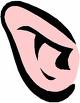 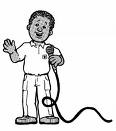 24
الاستماع
هو السماع  والانتباه والفهم التقويم والاستجابة للرسالة المنطوقة.

فالاستماع هي وظيفة عقلية وتعني فهم الرسالة.
25
الانصات
عملية نفسية  تبدأ بوعي الفرد وانتباهه إلى أصوات أو أنماط الحديث ثم التعرف على وتحديد إشارات صوتية محددة تنتهي بالاستيعاب.
26
التشويش
تعريف التشويش:
هو مجموعة من العوامل التي تؤدي إلى ظهور اختلافات بين الرسالة المنطوقة والرسالة المسموعة.
27
أنواع التشويش
1- تشويش ميكانيكي:
هو أي تغيير أو تدخل فني يطرأ على إرسال الإشارة من مصدر المعلومات إلى الهدف الذي يريد المتحدث الوصول إليه.
أشكاله:
مصادر الضوضاء
ضعف حاسة السمع لدى المتلقي
ضعف الاحبال الصوتية لدى المتحدث
سرعة نطق المتحدث
الاستماع إلى أكثر من شخص يتحدثون في وقت واحد
28
تابع أنواع التشويش
2- التشويش الدلالي:
هو التشويش الذي يطرأ على انتباه المستمع لانشغاله بقضايا اخرى أو الحالة المزاجية الراهنة للمستمع، أو عدم موافقته موضوع الحديث، صعوبة موضوع الحديث
29
تابع التشويش
تعطل الاتصال السمعي يمكن أن يحدث في نقطة من عملية الاتصال( أثناء صياغة الرسالة أو أثناء سماعها أو أثناء فك رموز الرسالة)
30
هل توجد أي أسئلة
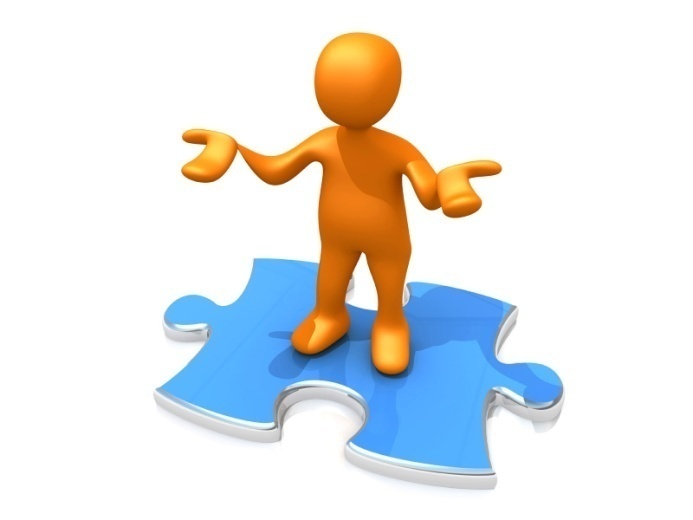 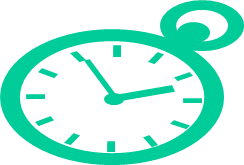 2
انتهت محاضرة اليوم
32